Pictures and paragraph writing
Questions
Place: where is it?
Time: What time of day is it?
People: Who are they?/Who is he/she?
Event: What is happening? What are the people doing?
Make a paragraph
Decide the title
The group decide the storyline and each member write a paragraph about it.  Assignment 2
Parts of a paragraph
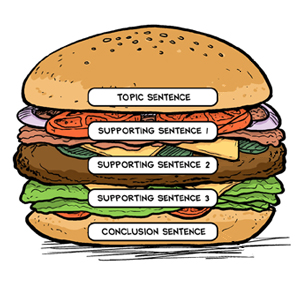 Opening:
Introduction
Topic sentence
Main idea in a sentence
Body:
Supporting details
Closing:
Conclusion
Final message (Hope)
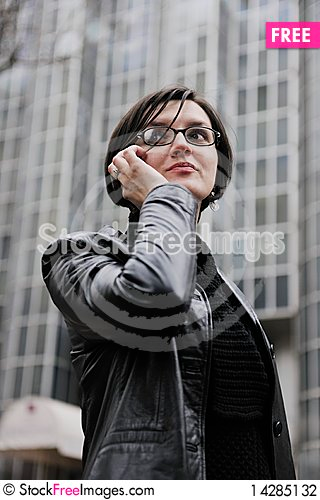 Who are they?/Who is he/she?
Where is it?
What time of day is it?
What is happening? 
What are the people doing? 
What will happen next?
Outline
Opening: 
Introduction/Background
Susy is an employee.
She works at an advertising agency.
Main idea (Topic sentence): 
She will have a lunch meeting with a client.
Body (Supporting details)
She is in front of her office.
She is making appointment on the phone.
She will meet with a client to talk about a new advertising project.
Closing: 
She hopes the project will be successful.
Paragraph
Opening: 
Introduction/Background
Susy is an employee.
She works at an advertising agency.
Main idea (Topic sentence): 
She will have a lunch meeting with a client.
Body (Supporting details)
She is in front of her office.
She is making appointment on the phone.
She will meet with a client to talk about a new advertising project.
Closing: 
She hopes the project will be successful.
This is Susy. She is an employee. She works at an advertising agency. Susy will have a lunch meeting with a client today. Susy is now in front of her office. She is making the appointment to meet her client on the phone. She will meet with a client at a coffee shop not far from Susy’s office to talk about a new advertising project. She hopes that the project will be successful.
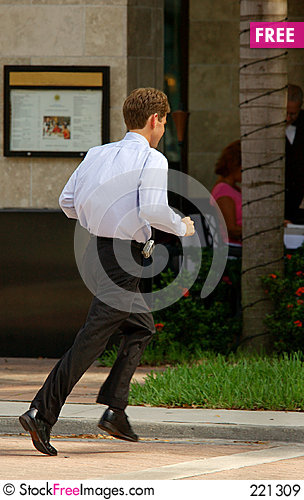 Who are they?/Who is he/she?
Where is it?
What time of day is it?
What is happening? What are the people doing? 
What will happen next?
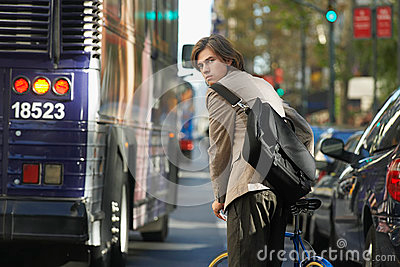 Who are they?/Who is he/she?
Where is it?
What time of day is it?
What is happening? What are the people doing? 
What will happen next?
Who are they?/Who is he/she?
Where is it?
What time of day is it?
What is happening? What are the people doing? 
What will happen next?
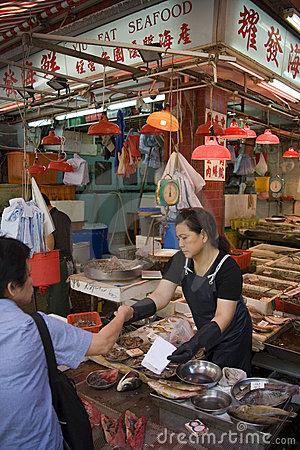 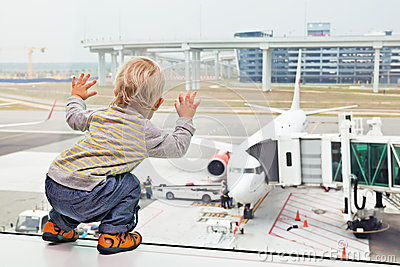 Who are they?/Who is he/she?
Where is it?
What time of day is it?
What is happening? What are the people doing? 
What will happen next?
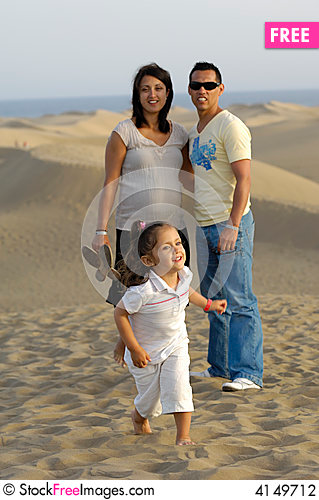 Who are they?/Who is he/she?
Where is it?
What time of day is it?
What is happening? What are the people doing? 
What will happen next?
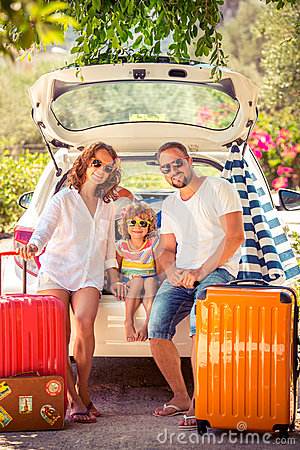 Who are they?/Who is he/she?
Where is it?
What time of day is it?
What is happening? What are the people doing? 
What will happen next?
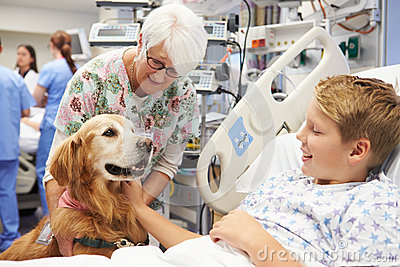 Who are they?/Who is he/she?
Where is it?
What time of day is it?
What is happening? What are the people doing? 
What will happen next?
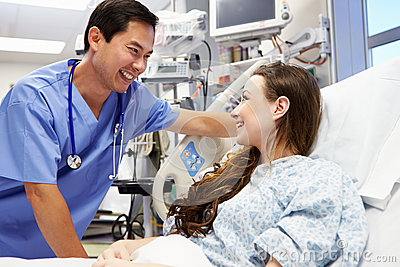 Who are they?/Who is he/she?
Where is it?
What time of day is it?
What is happening? What are the people doing? 
What will happen next?
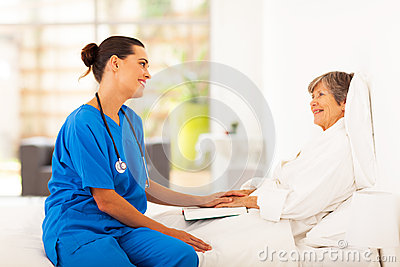 Who are they?/Who is he/she?
Where is it?
What time of day is it?
What is happening? What are the people doing? 
What will happen next?